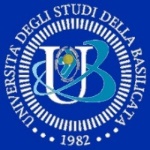 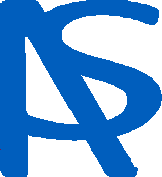 Applied Spectroscopy
Kalman Filter simultaneous retrieval of surface emissivity and temperature  from SEVIRI data
Giuliano Liuzzi,  Guido Masiello,  Carmine Serio and Sara Venafra.
School of Engineering, University of Basilicata, Potenza

Presented by Carmine Serio
1
4rd Salgee Workshop 2015, 1-3 Sept., Matera, I
Brief outline
Background 
Aim and scope 
Basic methodology
Results with emphasis on potential land cover change detection applications
Conclusions
2
4rd Salgee Workshop 2015, 1-3 Sept., Matera, I
Why we developed the KF for SEVIRI
The work originated within EUMETSAT (P. Watts)
Objective: To study and formulate a general strategy to apply spatial and temporal constraints to the estimation of geophysical parameters from radiance measurements made from geostationary platforms, to apply the strategy to a particular example problem and to recommend a way forward to more general application to MTG FCI imager and IRS sounder data. 
The study was also motivated by the quest of methodologies capable to perform a dimensionality reduction of the data space
In NWP the numbers of observations varies considerably, but global models perhaps assimilate of order 106 observations per 12 hour window. With SEVIRI the number of observations is of order 108 per 15 minutes.
3
4rd Salgee Workshop 2015, 1-3 Sept., Matera, I
Background
Continuity is felt important in order to dynamically separate emissivity from temperature. In order words, try to exploit the different variability time scale of the two: minutes for temperature, days for emissivity.  
Dimensionality reduction is felt important also in view of MTG: FCI and IRS mission
4
4rd Salgee Workshop 2015, 1-3 Sept., Matera, I
Kalman Filter
KF is an assimilation system (may incorporate the basic physics involved in the problem: radiative transfer and dynamics).
Acting on the dynamics, we can put appropriate constraint in order to take advantage of the different time scale of emissivity and temperature.
Exploiting the time sequential architecture of KF, the dimensionality of the data space is kept scalar in time, i.e., observations are processed as they come and are not accumulated as it would be in an ordinary static Optimal Estimation method.
5
4rd Salgee Workshop 2015, 1-3 Sept., Matera, I
KF development for SEVIRI, funding
Studies have started since since 2011 and funded by
EUMETSAT

“Study on space-time constrained Parameter Estimation from Geostationary data”, Contract  # EUM/CO/11/4600000996/PDW: 
“Kalman Filter estimation of surface temperature and emissivity from SEVIRI", contract EUM/CO/14/4600001329/PDW

The RITMARE flagship project, National Research Council, CNR
6
4rd Salgee Workshop 2015, 1-3 Sept., Matera, I
KF development for SEVIRI, publications
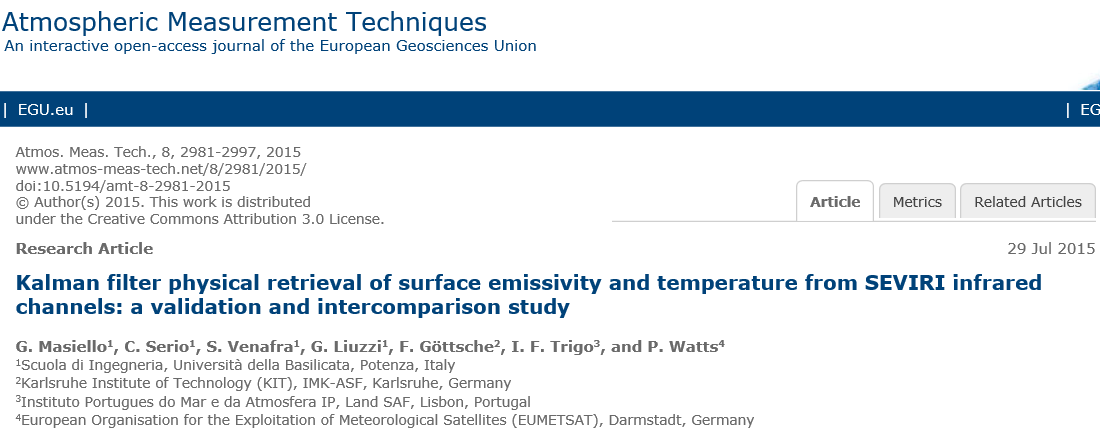 7
4rd Salgee Workshop 2015, 1-3 Sept., Matera, I
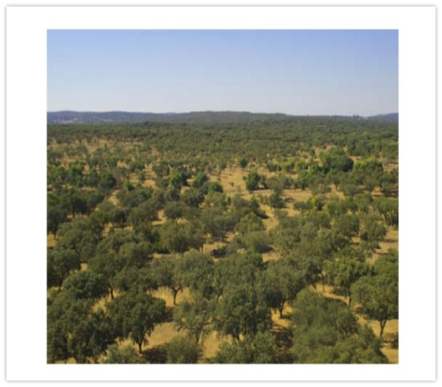 Acknowledgements
Isabel Trigo, Instituto Portugues do Mar e da Atmosfera IP, Land SAF, Lisbon, Portugal
Frank M. Göttsche, Karlsruhe Institute of Technology (KIT), Karlsruhe, Germany
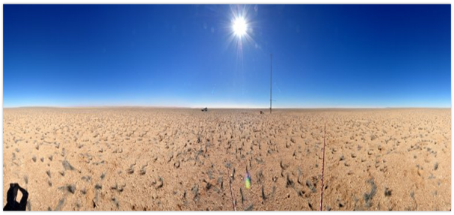 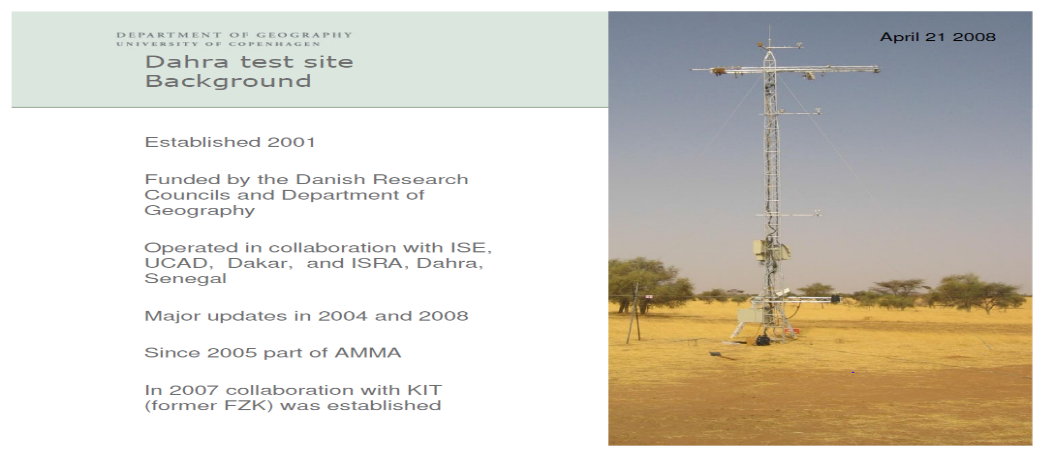 8
4rd Salgee Workshop 2015, 1-3 Sept., Matera, I
Kalman filter
observation equation
analysis
at time t
state/evolution equation
update or analysis
forecast
covariance of ƞt
forecast 
at time t
Application to SEVIRI window channels, for the retrieval of Surface Temperature (Ts) and emissivity (ε)
Masiello, G. et al. 2013, Atmos. Meas. Tech., doi:10.5194/amt-6-3613-2013
9
4rd Salgee Workshop 2015, 1-3 Sept., Matera, I
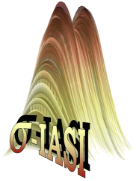 Forward Model
σ-SEVIRI is a monochromatic radiative transfer model: 
It computes Spectral High-resolution quantities
Then it convolves them with the SEVIRI ISRF




		
The code is suitable for general purpose
It takes into account both Specular and Lambertian reflection
It is based on look-up table of optical depth + interpolation procedure
Simple dependence of the Optical Depth with respect to the Temperature and the gas concentration

		Analytical derivative, Fast and Accurate 
              Specular and Lambertian models for the reflected radiance term
10
4rd Salgee Workshop 2015, 1-3 Sept., Matera, I
Further constraint, maximum-minimum channel emissivity difference
Three bands
Four bands
11
4rd Salgee Workshop 2015, 1-3 Sept., Matera, I
SEVIRI spectral response functions over-imposed to a typical IASI spectrum
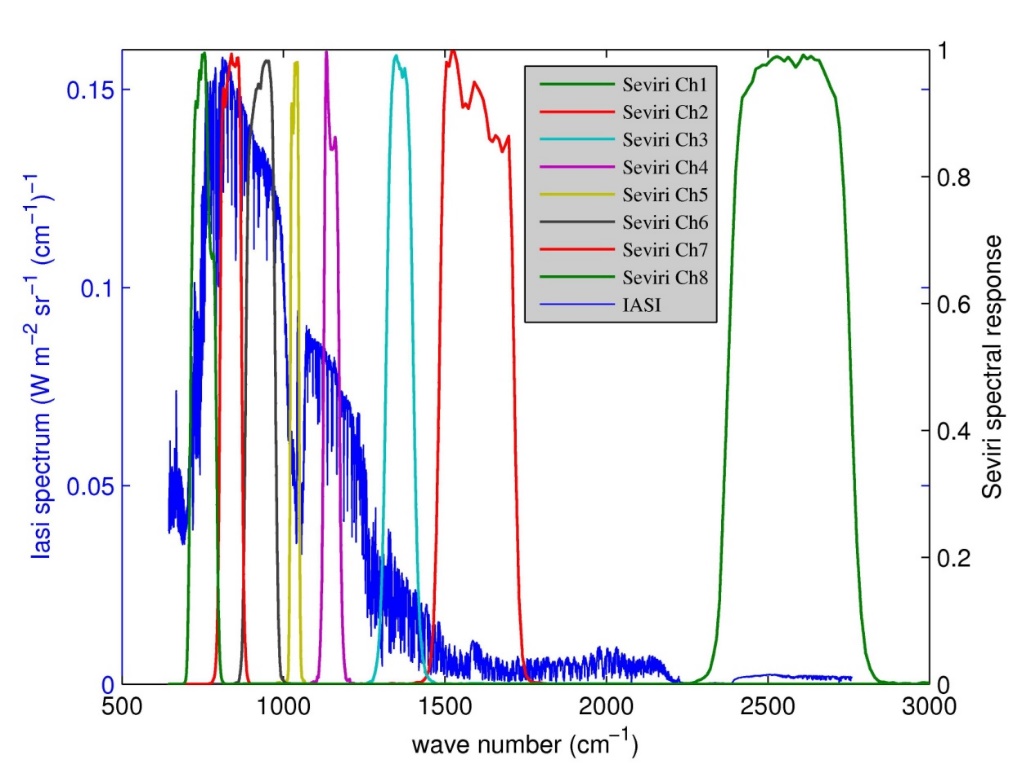 Ch. 7 @ 12 μm
Ch. 6 @ 10.8 μm
Ch. 5 @ 9.7 m
Ch. 4 @ 8.7 μm
12
4rd Salgee Workshop 2015, 1-3 Sept., Matera, I
Background Information, Atmospheric State
ECMWF Operation Analysis from MARS platform.

High spatial Resolution (0.125x0.125)
 
91 Pressure levels until June 25th 2013

137 Pressure levels from June 26th 2013

SKT, Skin temperature
SP, Surface Pressure
TCC, Total Cloud Cover
T, Temperature
Q, Specific Humidity
O3, Specific Ozone
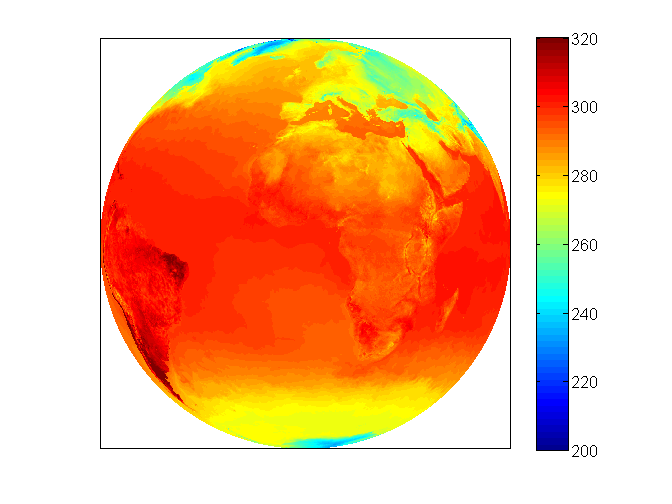 ECMWF, Surface temperature
4rd Salgee Workshop 2015, 1-3 Sept., Matera, I
13
Background Information, Emissivity
UW/BFEMIS, database, Monthly mean and covariance computed for the 10 years period 2003-2012.
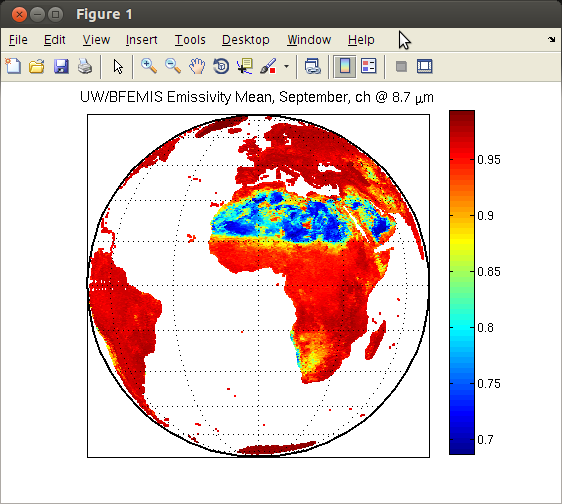 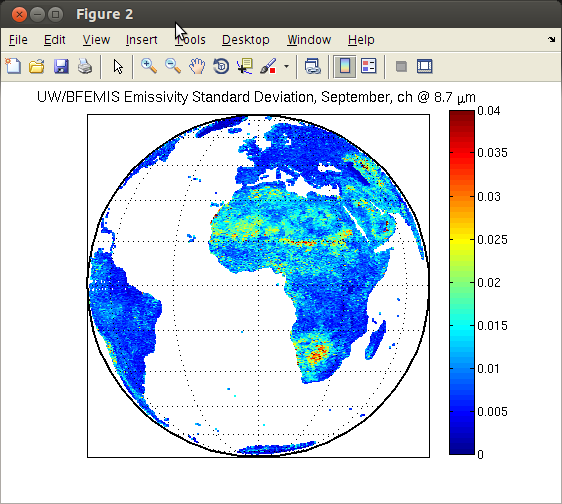 ECMWF, Skin temperature
4rd Salgee Workshop 2015, 1-3 Sept., Matera, I
14
Results from the three LSA SAF validation stationsComparison with in situ Surface Temperature
15
4rd Salgee Workshop 2015, 1-3 Sept., Matera, I
An example from Dahra station
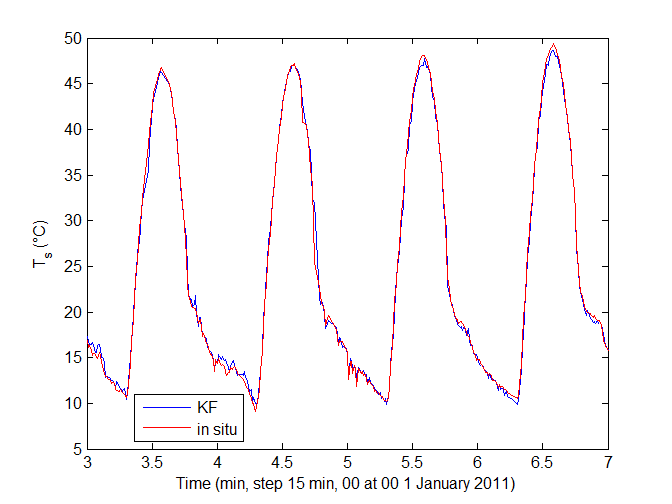 16
4rd Salgee Workshop 2015, 1-3 Sept., Matera, I
Emissivity Retrieval (Evora Station)
17
4rd Salgee Workshop 2015, 1-3 Sept., Matera, I
Emissivity Retrieval (Gobabeb Station)
18
4rd Salgee Workshop 2015, 1-3 Sept., Matera, I
Comparison with ECMWF data show excellent agreement (statistics based on  2,754,238 data points)
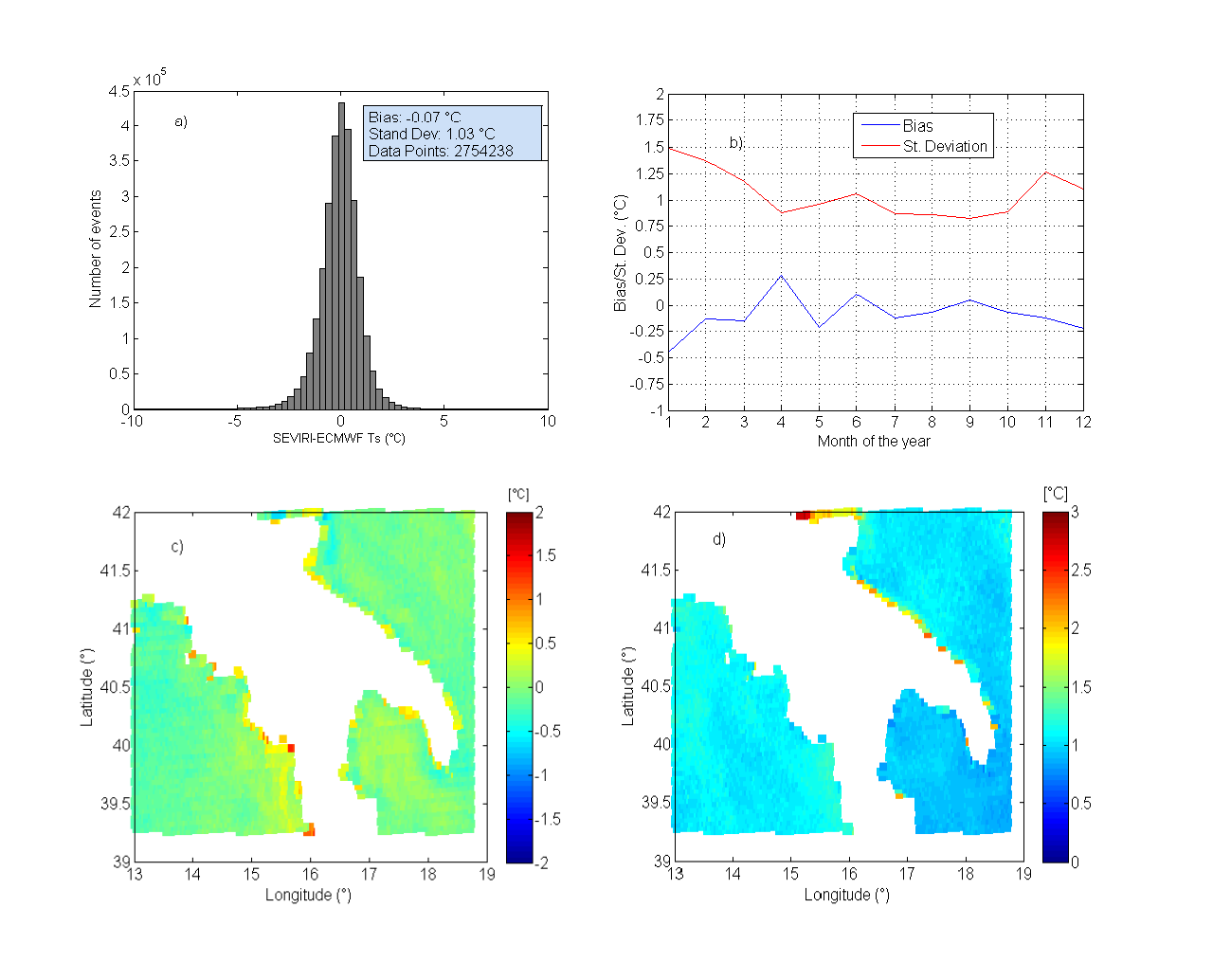 19
4rd Salgee Workshop 2015, 1-3 Sept., Matera, I
Comparison with MODIS shows a bias of 0.07 K and a standard deviation of 1.05 K (statistics based on 3,230,710 data points)
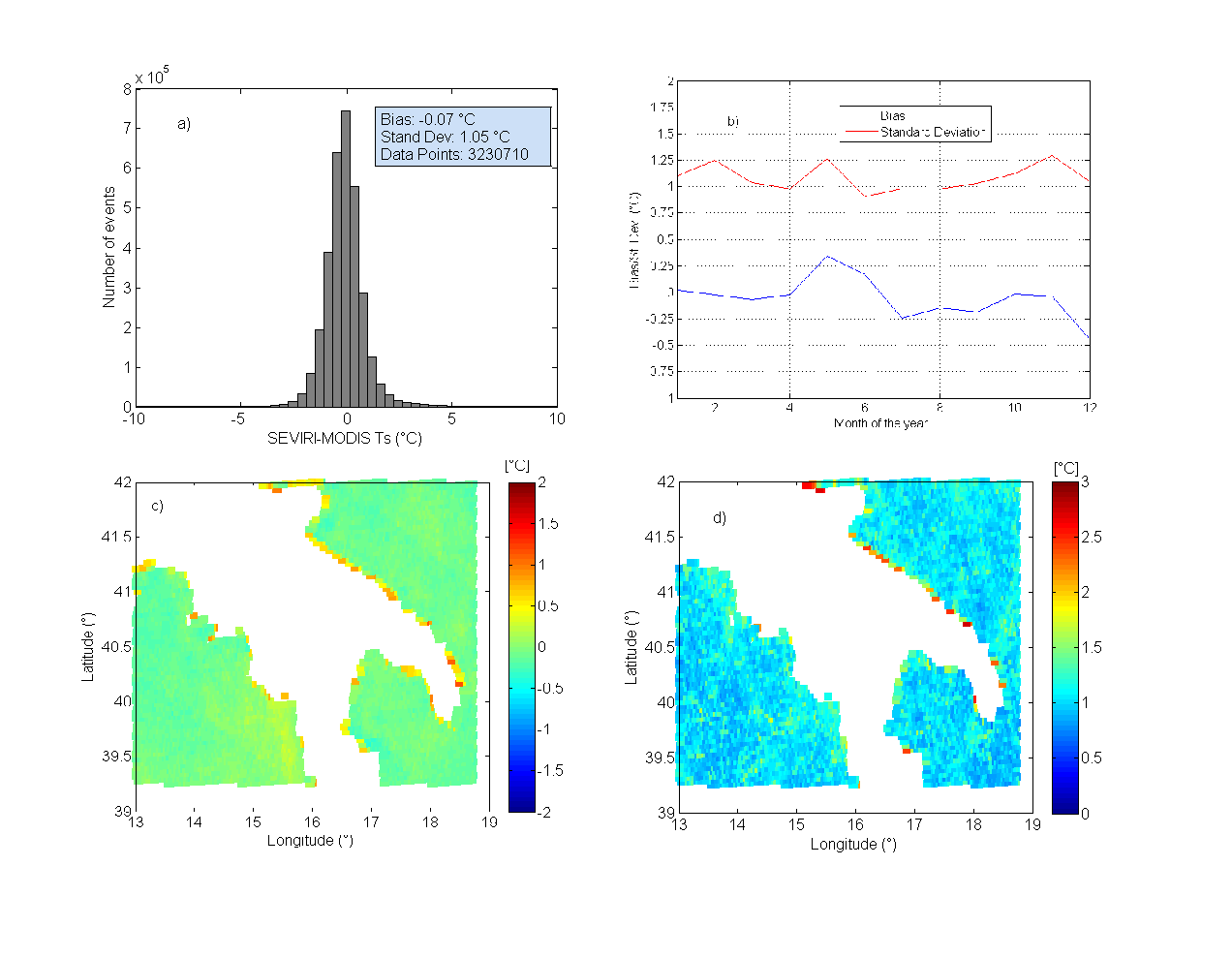 20
4rd Salgee Workshop 2015, 1-3 Sept., Matera, I
Applications to Full Disk and Regional scale
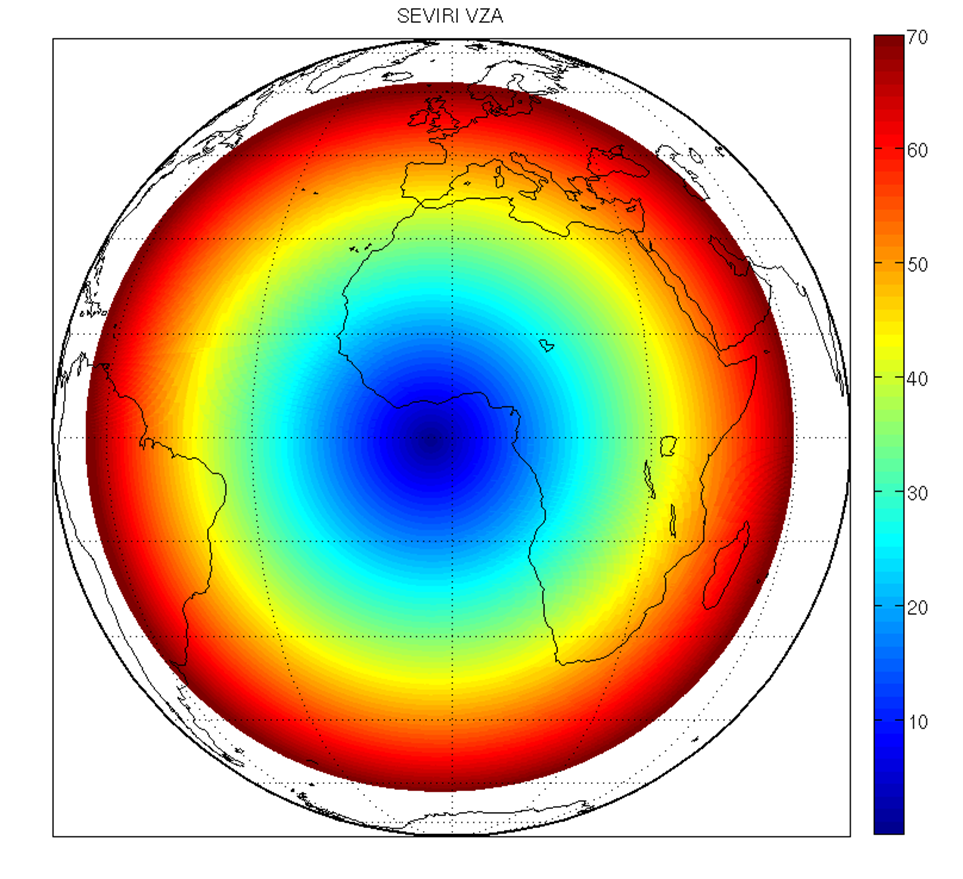 MSG-9 and MSG-10  SEVIRI Pixels with VZA  <= 70°
Full Disk Definition an Applications
21
4rd Salgee Workshop 2015, 1-3 Sept., Matera, I
November 2007 surface temperature
22
4rd Salgee Workshop 2015, 1-3 Sept., Matera, I
November 2007, Emissivity at 8.7 m
23
4rd Salgee Workshop 2015, 1-3 Sept., Matera, I
November 2007, Emissivity at 10.8 m
24
4rd Salgee Workshop 2015, 1-3 Sept., Matera, I
November 2007, Emissivity at 12.0 m
25
4rd Salgee Workshop 2015, 1-3 Sept., Matera, I
November 2007, Checking differences vs UW/BFEMIS
26
4rd Salgee Workshop 2015, 1-3 Sept., Matera, I
Applications to the regional scaleCase Studies: Basilicata
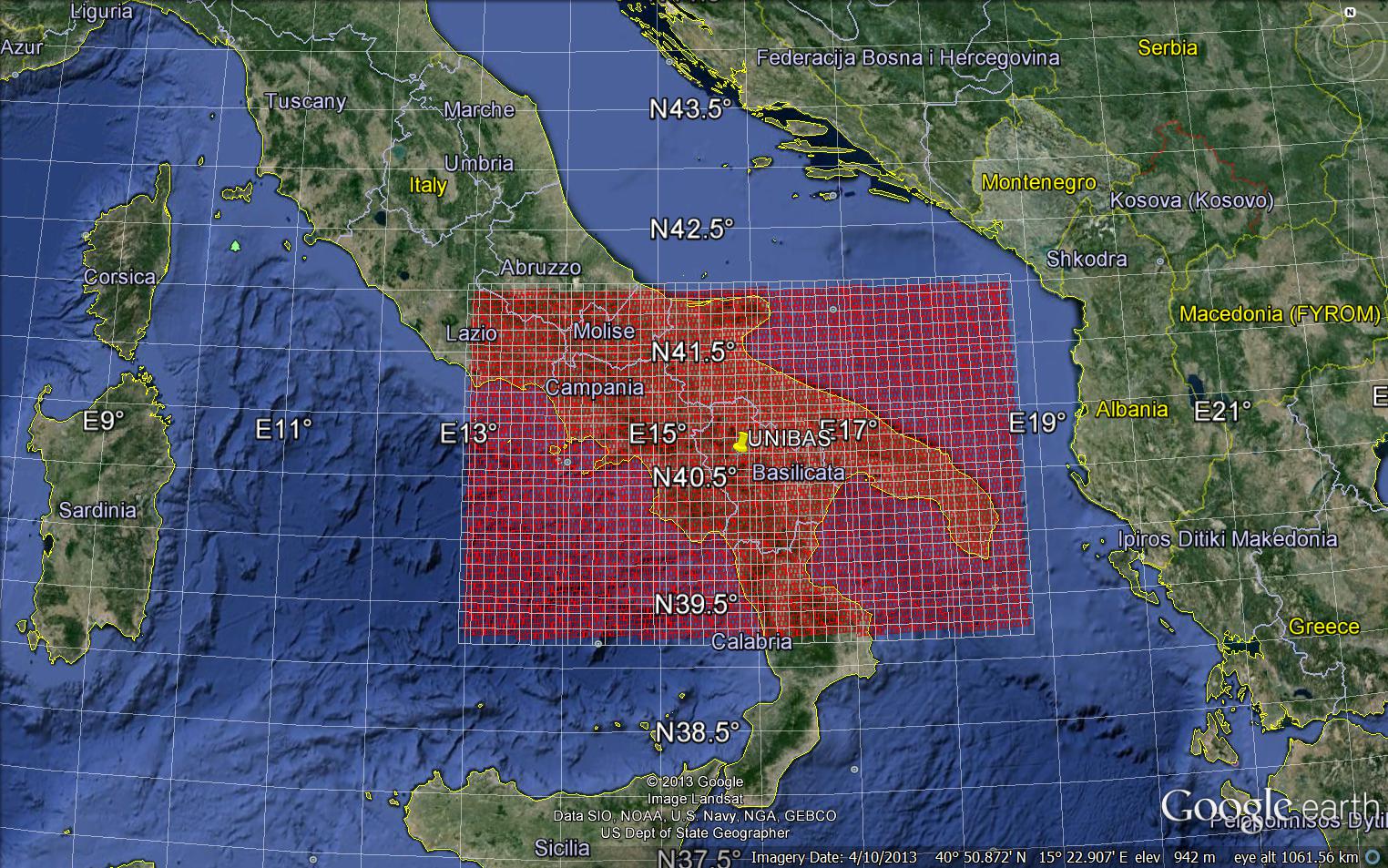 MSG-10  SEVIRI Pixels with 
13 ≤ Lon  ≤ 18.875
39.25 ≤ Lat  ≤ 42

9643 Pixels
4374 Over Land
5269 Over Sea
SEVIRI observations recorded during the whole year  2013
27
4rd Salgee Workshop 2015, 1-3 Sept., Matera, I
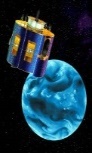 Retrieved Skin Temperature, whole year 2013
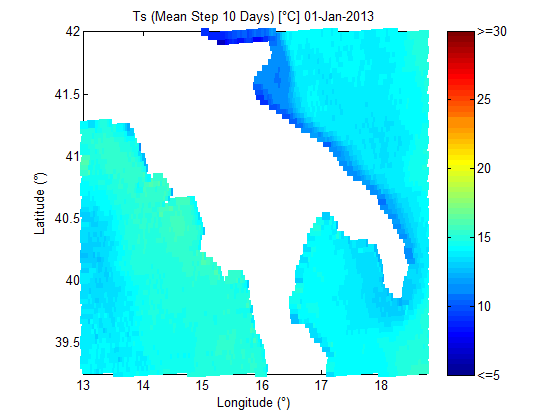 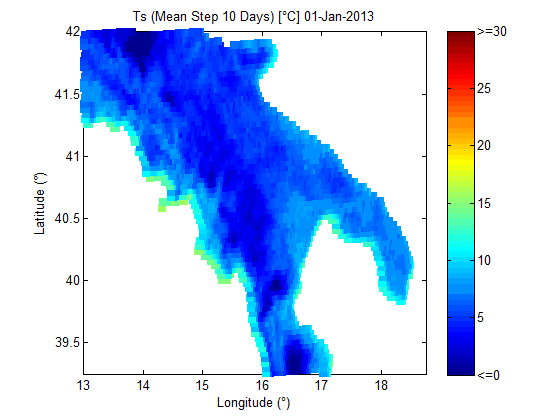 http://www2.unibas.it/gmasiello/assite/Basilicata_2013_TsSea.gif
http://www2.unibas.it/gmasiello/assite/Basilicata_2013_TsLand.gif
28
4rd Salgee Workshop 2015, 1-3 Sept., Matera, I
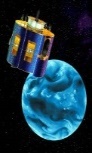 Retrieved Skin Temperature, 1 Day of August
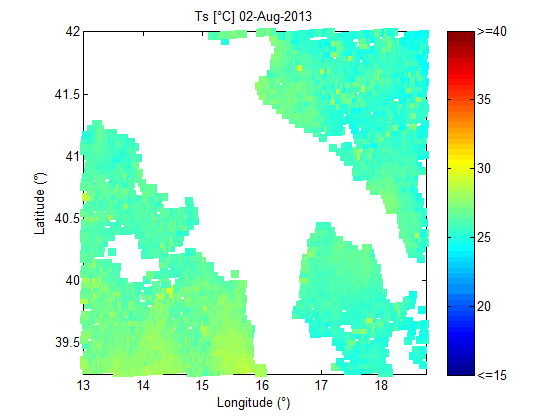 http://www2.unibas.it/gmasiello/assite/basilicata_Aug_2013.gif
29
4rd Salgee Workshop 2015, 1-3 Sept., Matera, I
Land cover change detection with infrared SEVIRI channels
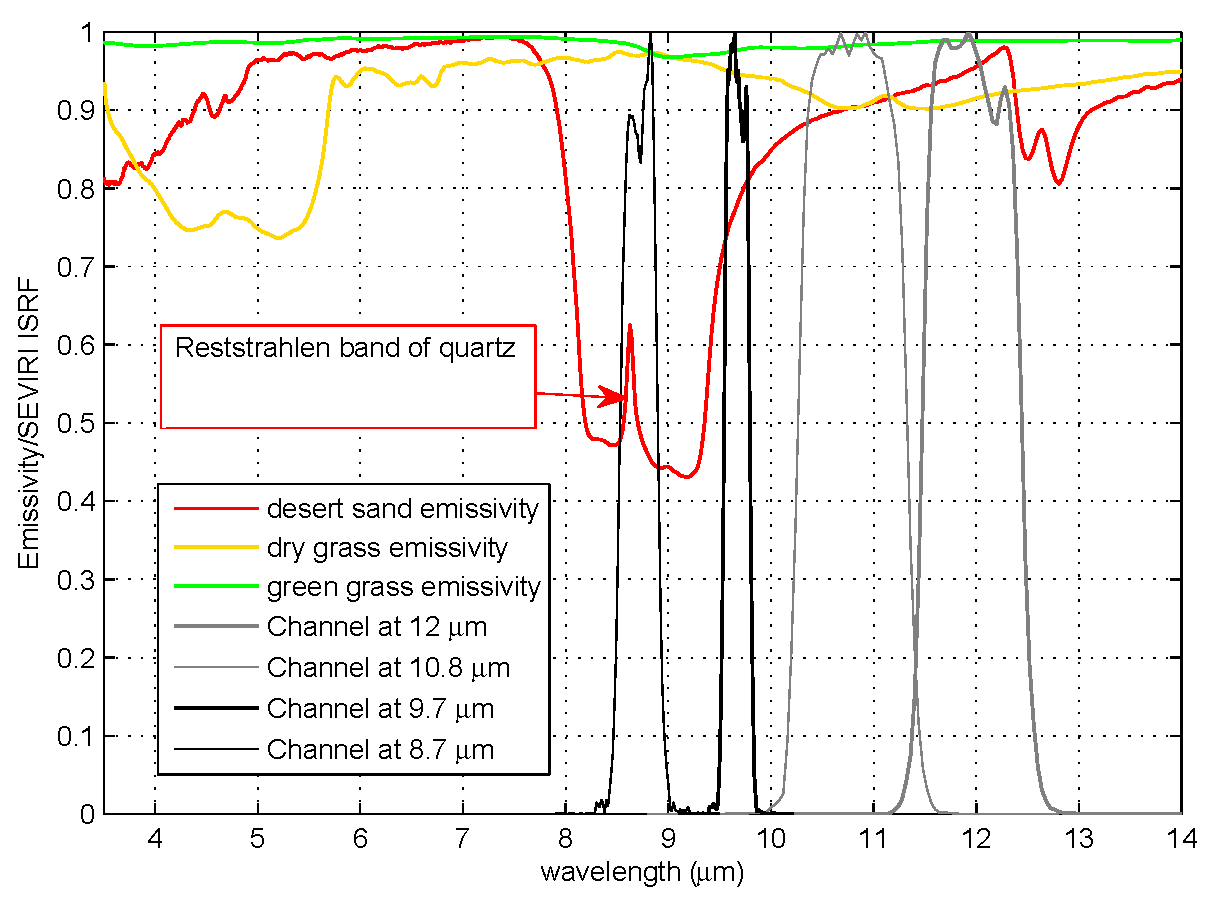 30
4rd Salgee Workshop 2015, 1-3 Sept., Matera, I
Land cover change detection, an example from Evora, Portugal
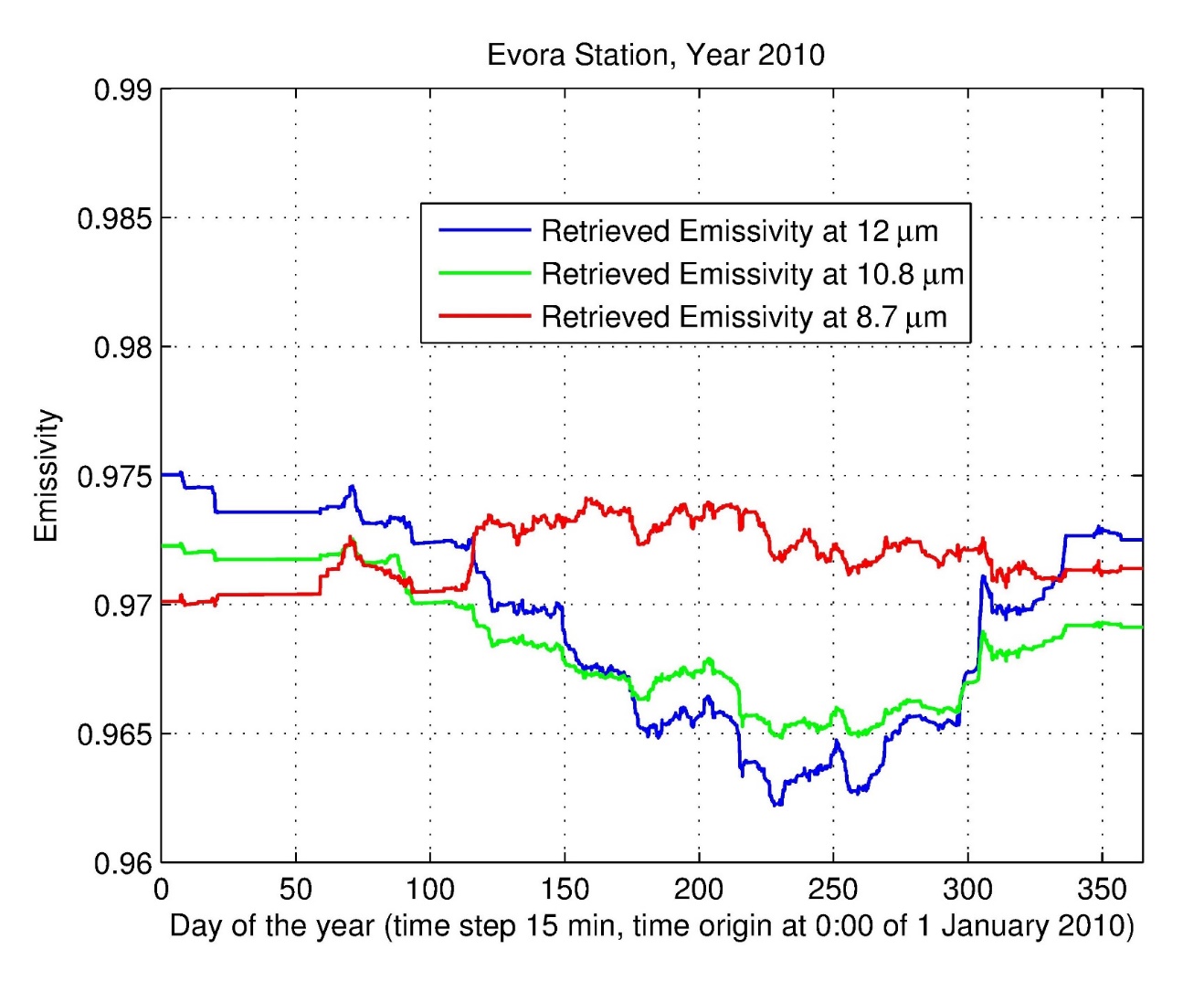 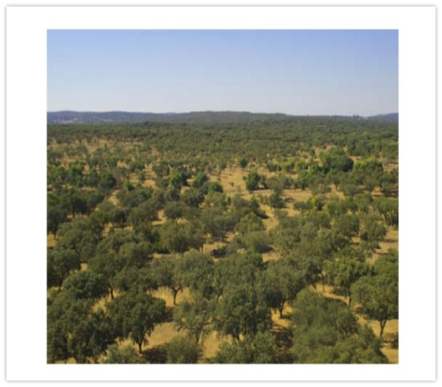 31
4rd Salgee Workshop 2015, 1-3 Sept., Matera, I
Land cover change detection, an example from Dahra,  Senegal
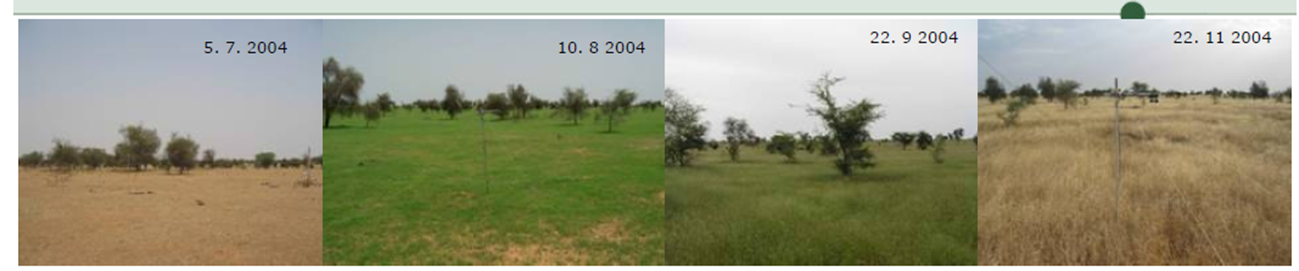 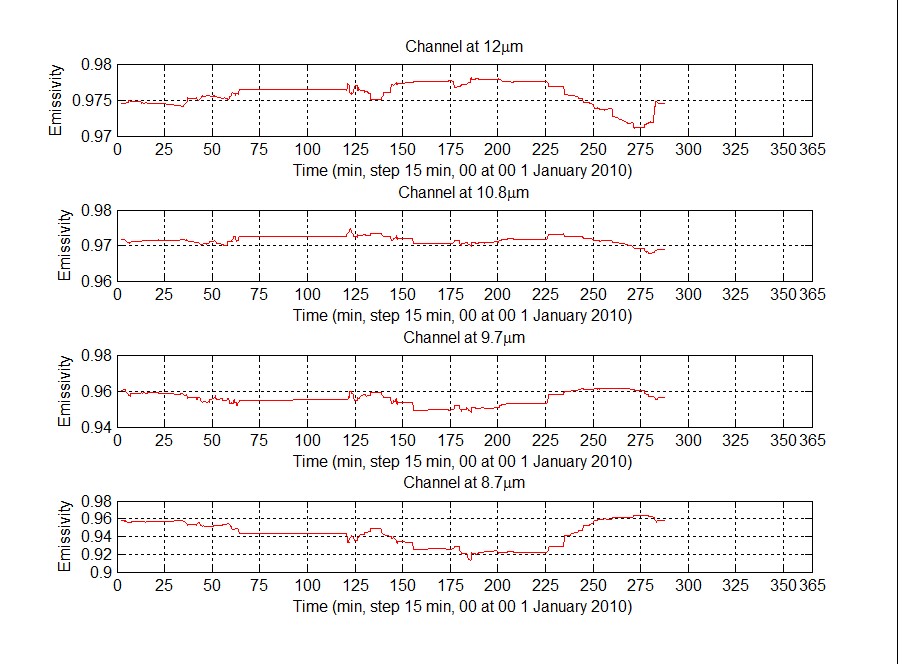 32
4rd Salgee Workshop 2015, 1-3 Sept., Matera, I
Application to the regional scale:Negev (Israel)
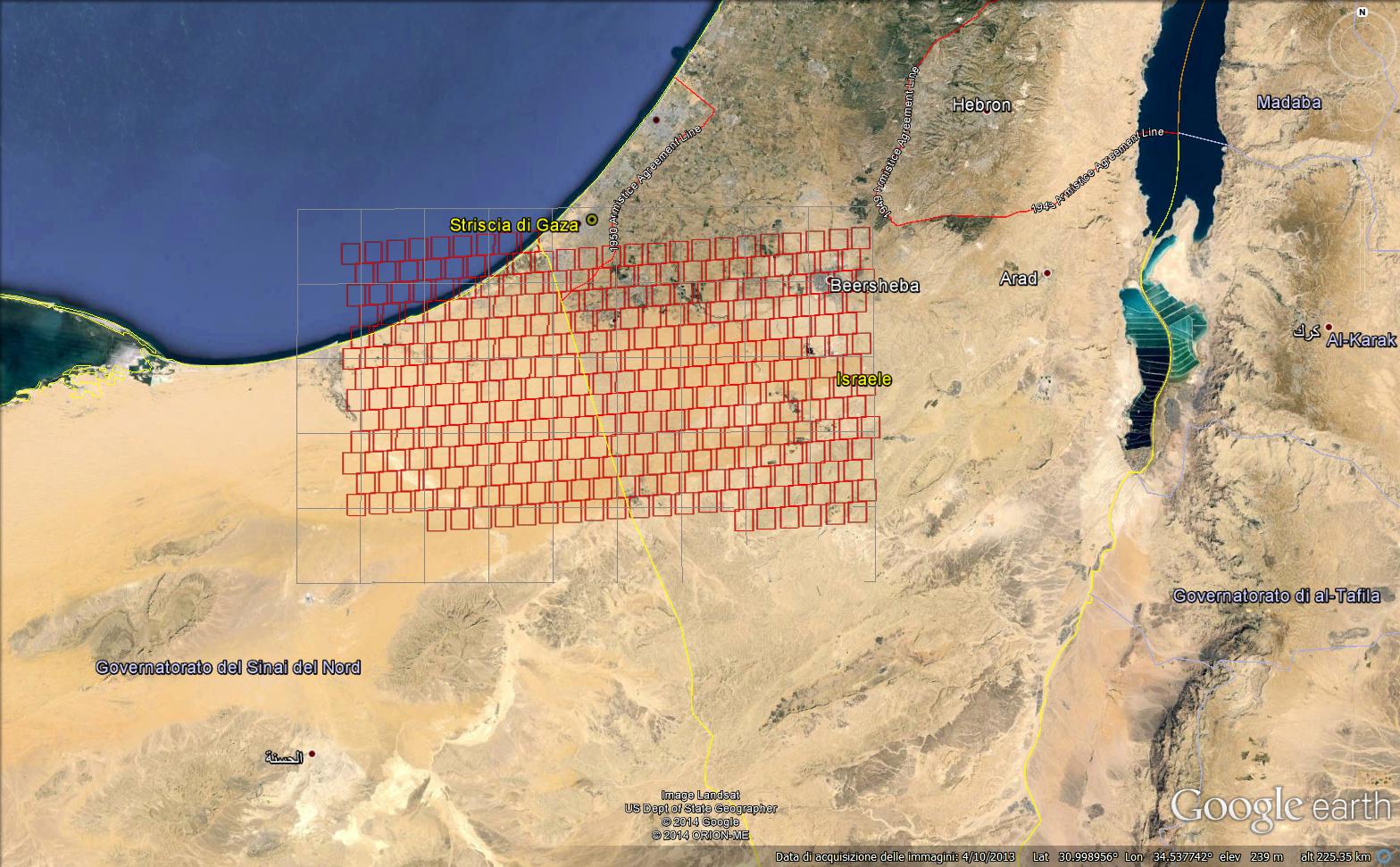 SEVIRI observations recorded from May to September  2013
33
4rd Salgee Workshop 2015, 1-3 Sept., Matera, I
[Speaker Notes: Because of grazing and wood gathering activities the dunes in the Negev have been covered by biocrusts and consequently have been stabilized]
Diurnal Emissivity Dynamics in Active Sand Dunes vs. Dunes Stabilized by Biocrust 
Offer Rozenstein1, Nurit Agam1, Carmine Serio2, Guido Masiello2, Sara Venafra2, Stephen Achal3, Eldon Puckrin4, and Arnon Karnieli1
Jacob Blaustein Institutes for Desert Research, Ben-Gurion University of the Negev, Sede Boker Campus 84990, Israel.
School of Engineering and CNISM, Potenza Research Unit, University of Basilicata, Potenza, Italy.
ITRES Research Ltd. #110, 3553 31st Street N.W. Calgary, Alberta, T2L 2K7, Canada.
Defence Research and Development Canada (DRDC) - Valcartier, 2459 de la Bravoure, Québec, QC, G3J 1X5, Canada.
Work in collaboration
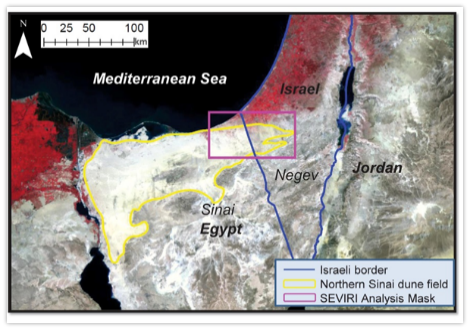 34
4rd Salgee Workshop 2015, 1-3 Sept., Matera, I
Anthropogenic activity on the Israel side has changed surface emissivity
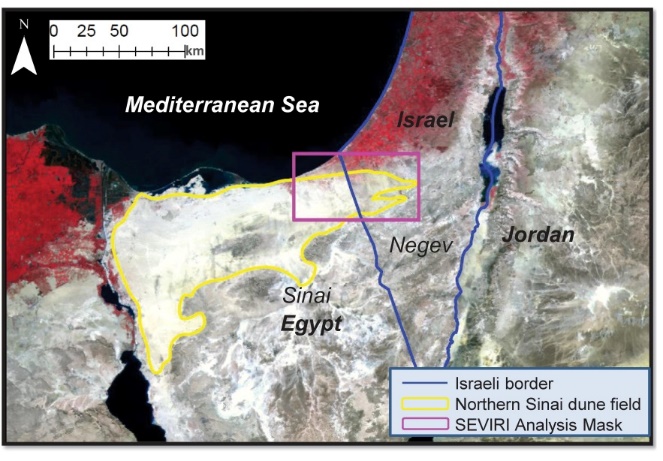 35
4rd Salgee Workshop 2015, 1-3 Sept., Matera, I
The emissivity change is very well captured by SEVIRI channel emissivity at 8.7 m
Map of the area
SEVIRI channel emissivity at 8.7 m
36
4rd Salgee Workshop 2015, 1-3 Sept., Matera, I
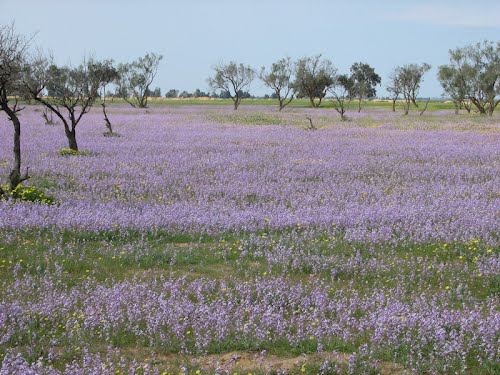 Negev (Israel) case study
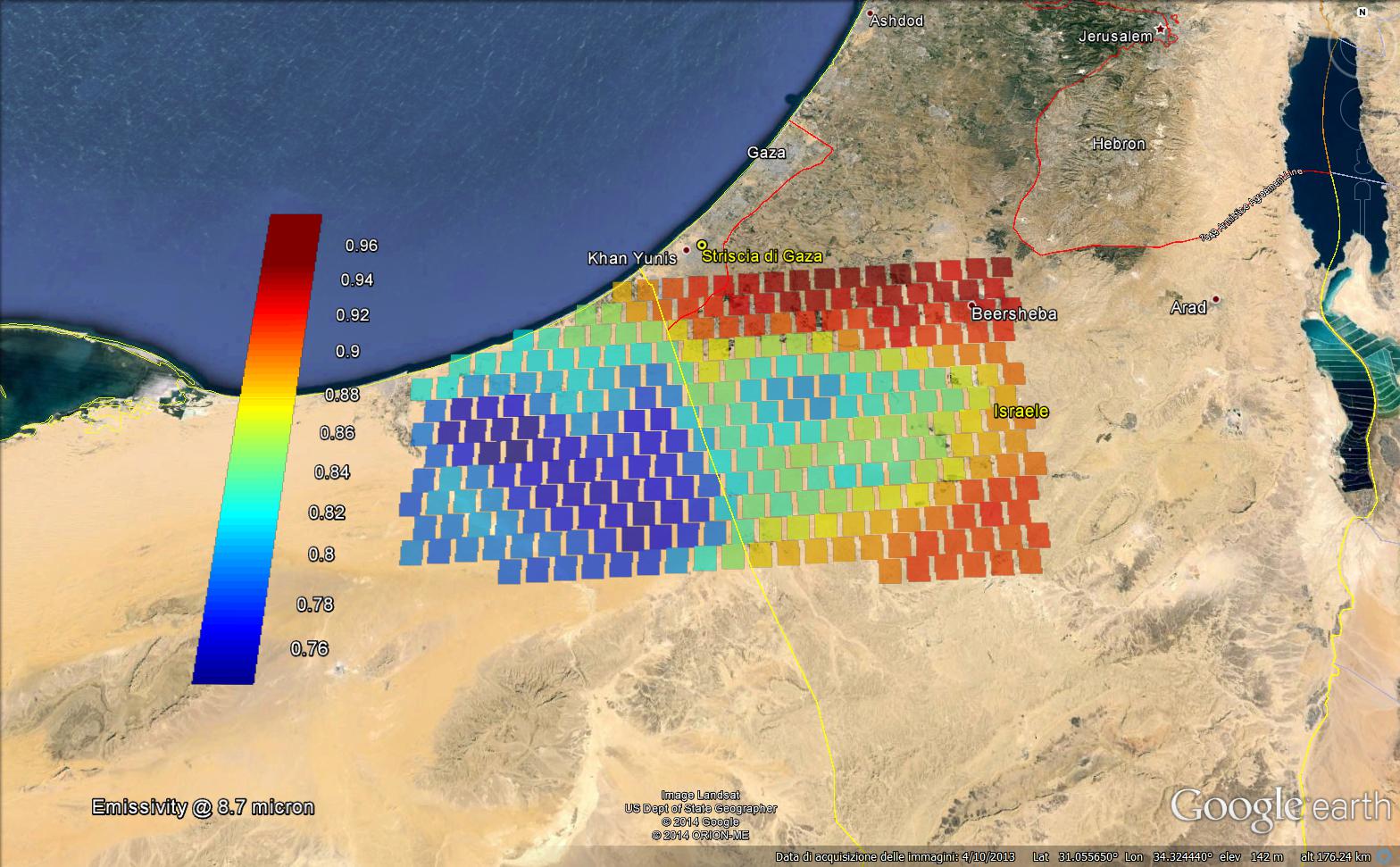 Emissivity @ 8.7 µm for August 2013
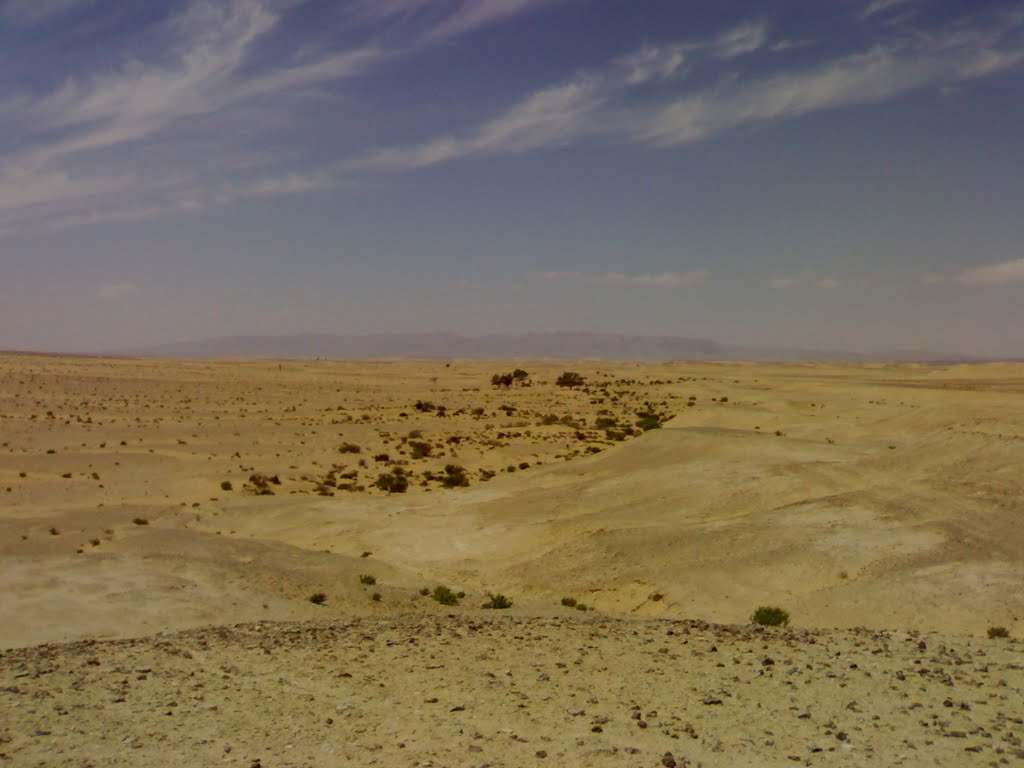 37
4rd Salgee Workshop 2015, 1-3 Sept., Matera, I
The code has been developed in Fortran language and installed at EUMETSAT
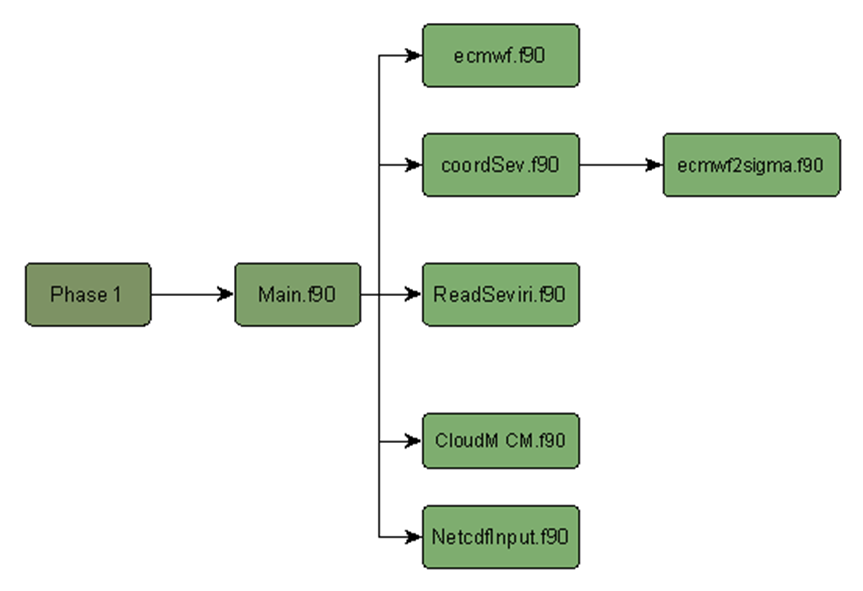 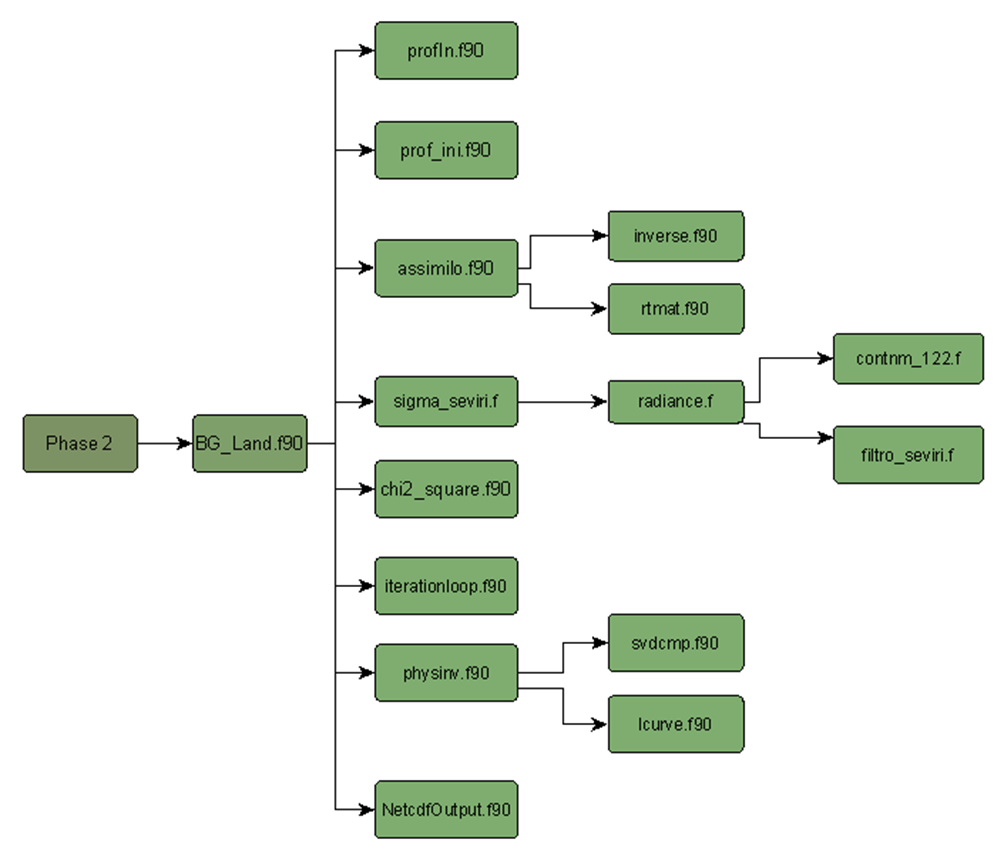 38
4rd Salgee Workshop 2015, 1-3 Sept., Matera, I
The code can run from the level of the single pixel up to the  SEVIRI full disk scale
Single Pixel
Full disk
39
4rd Salgee Workshop 2015, 1-3 Sept., Matera, I
Full Disk (data input for one day cycle)
ECMWF
|Latitude|<=82°; |Longitude|<=82°; 
step 0.125° 
Nlat=1313; Nlon=1313
Nlev=91 or 137
Parameters: 
T,W,O (Nlev), SKT
Nlat*Nlon*(3*Nlev+1)
(4.7x108  or 7.1x108)×5
SEVIRI
(Nrow=3395)×(Ncol=3389) ×96 ×8;
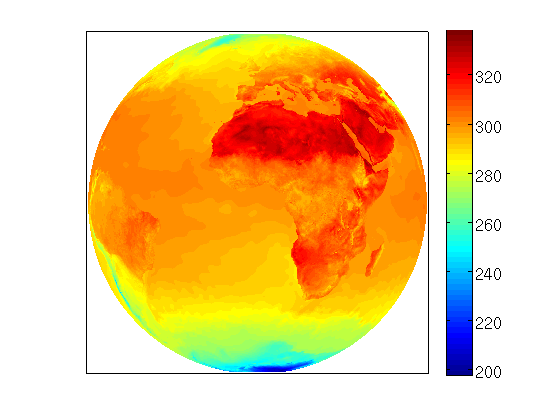 40
4rd Salgee Workshop 2015, 1-3 Sept., Matera, I
Regional Area (one day cycle)
ECMWF
39.5°<=Latitude<=42°; 13<=Longitude<=18.75°;
Step 0.125°;
Nlat=23; Nlon=47
Nlev=91 or 137
Parameter: 
T,W,O (Nlev), SKT
Nlat*Nlon*(3*Nlev+1)
(3.0x105  or 4.5x105)×5
SEVIRI
(Nrow=166)×(Ncol=71) ×96 ×8;
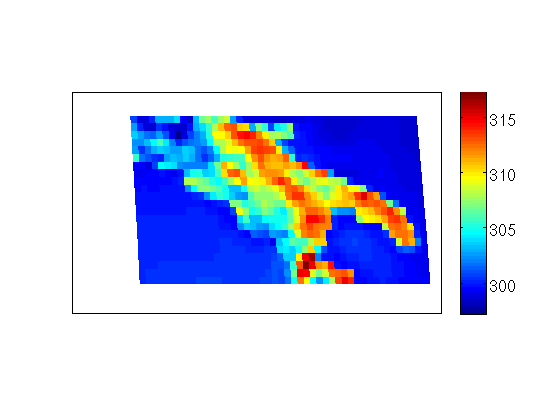 41
4rd Salgee Workshop 2015, 1-3 Sept., Matera, I
Single Pixel (one day cycle)
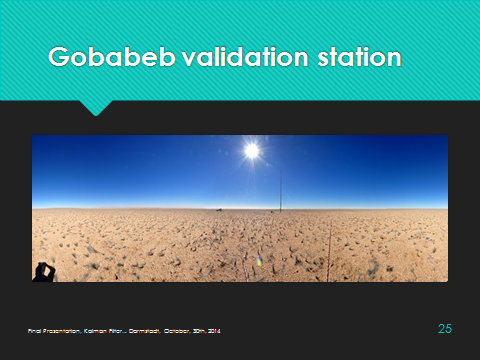 ECMWF
Latitude=round(Latsev*8)/8
Longitude=round(Lonsev*8)/8
Nlat=1; Nlon=1
Nlev=91 or 137
Parameter: T,W,O (Nlev), SKT
3*Nlev+1
(274 or 412)×5
SEVIRI
(Nrow=1) ×(Ncol=1)×96×8;
42
4rd Salgee Workshop 2015, 1-3 Sept., Matera, I
Performance
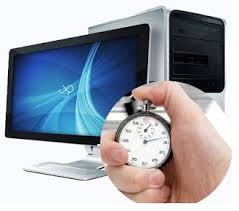 CPU Intel Xeon E5 2697 12 Core 2.7 GHz 30MB 150W
128 GB of RAM 


It takes about 1÷1.3 minutes to retrieve (Ts,) for one pixel for a whole month
43
4rd Salgee Workshop 2015, 1-3 Sept., Matera, I
Conclusions and remarks
The KF retrieval system can be used at the regional or global scale.
On regional scale the system can be run in real time and, therefore, used together with statistical image tools for natural and anthropic hazard alarms. Off-line, it could be used for risk assessment analysis and for land cover change detection.
KF  has the unique feature to simultaneously retrieve surface emissivity and temperature
SEVIRI emissivity maps do not exist yet. KF could provide full disk monthly emissivity maps 
The emissivity maps could be used as additional input for land use / land cover change analyses and would be beneficial for  many Ts statistical retrieval algorithms for SEVIRI, which largely rely on the availability of the channel emissivity at 10.8 m and 12 m. 
This  availability would improve the exploitation of the European geostationary platforms and also lead  to a better exploitation and improved usage of other European satellite systems.
44
4rd Salgee Workshop 2015, 1-3 Sept., Matera, I
CINFAI-CNISM-UNIBAS-IMAA/CNR applied spectroscopy grouphttp://www2.unibas.it/gmasiello/assite/as/home.html
45
4rd Salgee Workshop 2015, 1-3 Sept., Matera, I